Teoria dos Meios
Harold Innis, Marshall McLuhan, Joshua Meyrowitz, Derrick de Kerckhove
Teoria dos Meios - termos
Medium, latim = meio
Meio, mídia, mídias, media, os media, os média...
Em português “mídia” é apropriação da sonoridade da palavra inglesa “media”. 
Media significa “os meios”, ou seja, não faria sentido dizer “as mídias”.
Teoria dos Meios
Premissa: 
“Cada geração interage com um agrupamento de mídias e como isso provoca alterações no modo como cada uma delas pensa, vive e entende a realidade”. P. 185, Martino.
“Materialidade” do meio dá a característica para a mensagem; o que é possível, como se articula?; materialidade da comunicação.
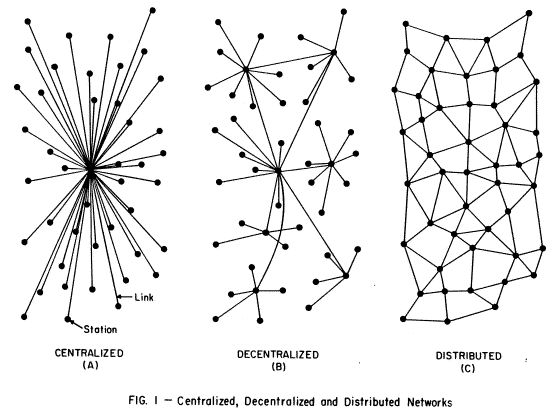 Paul Baran: diagramas de rede
Teoria dos Meios
“Escola de Toronto”, onde Innis e McLuhan trabalharam: 1950-1960
Meyrowitz: Teoria do Meio: 1980 
Kerckhove: Canadá, 1990.
Innis
“A história dos meios como história da cultura”. (p. 188), Martino.
Mídia como elemento central nas transformações sociais: um elemento a ser integrado na conjuntura de análises na política e economia; portanto, que faz parte de um contexto.
Innis
Ideia central:
“O meio de comunicação principal usado em cada período da história por uma sociedade está diretamente vinculado ao modo como essa sociedade se organiza em termos políticos, econômicos e culturais.”
Innis
Por que?

Os meios de comunicação são responsáveis pela organização, gestão e disseminação do conhecimento nas sociedades. Sem eles não há cultura, e as relações sociais seriam comprometidas. Os meios também agem na formação de monopólios e oligopólios de informação.
Innis
Crítica

A informação não encontra mais barreiras espaciais.
Mais velocidade na circulação, mais efemeridade; descarte veloz da informação.
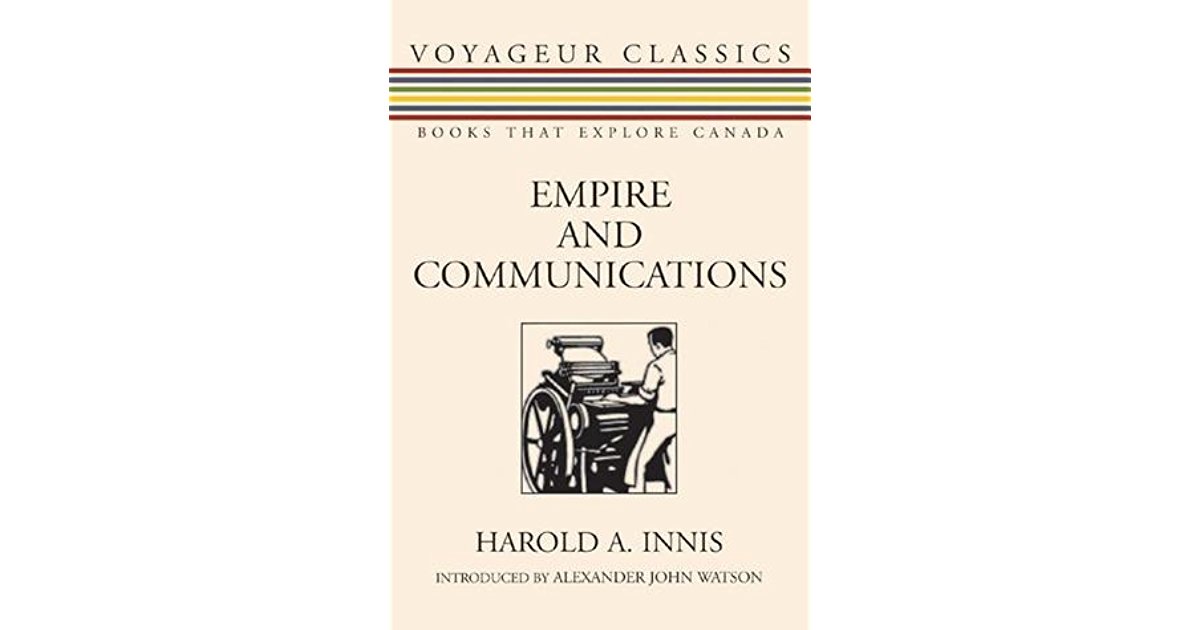 Análise dos meios de transmissão de dados / informação dos egípcios, romanos e bizantinos.“A ausência de informação significa que o Estado está deixando de ver alguma coisa”.
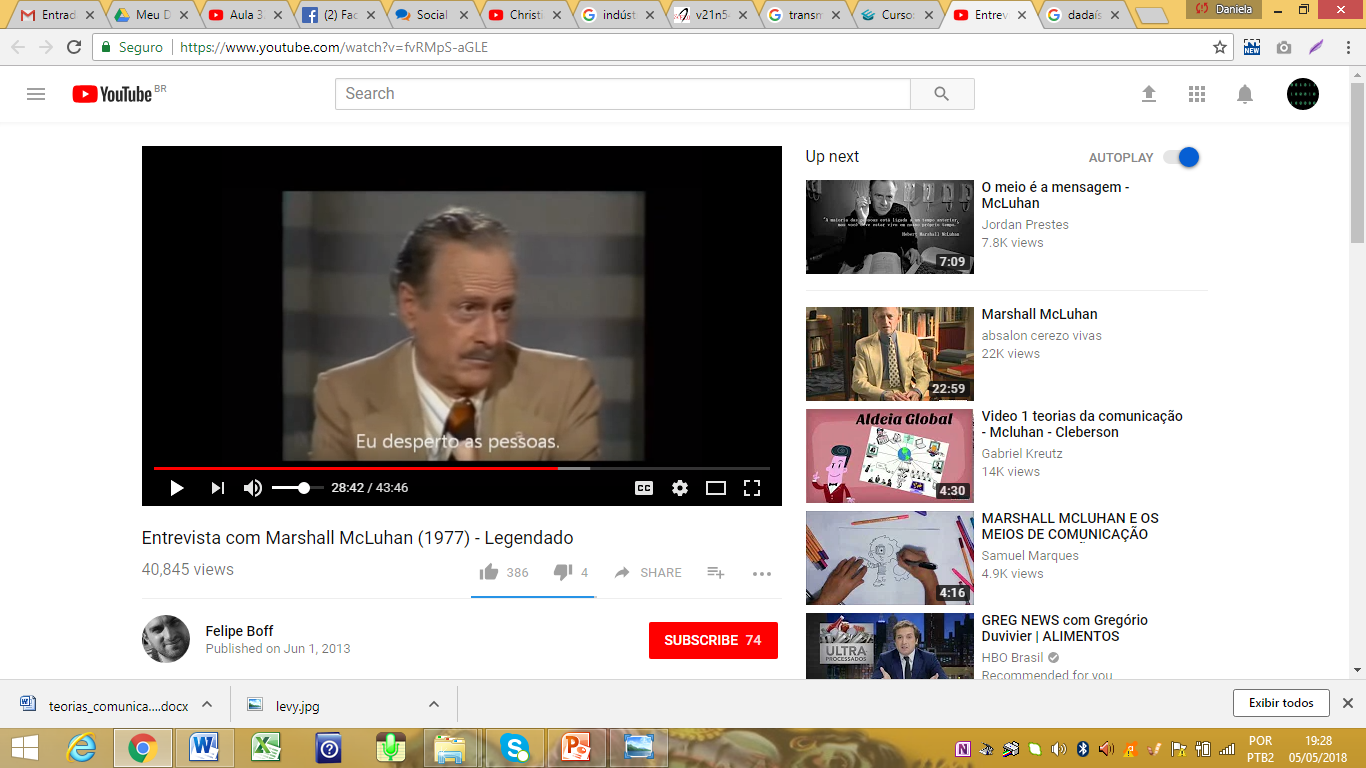 McLuhan
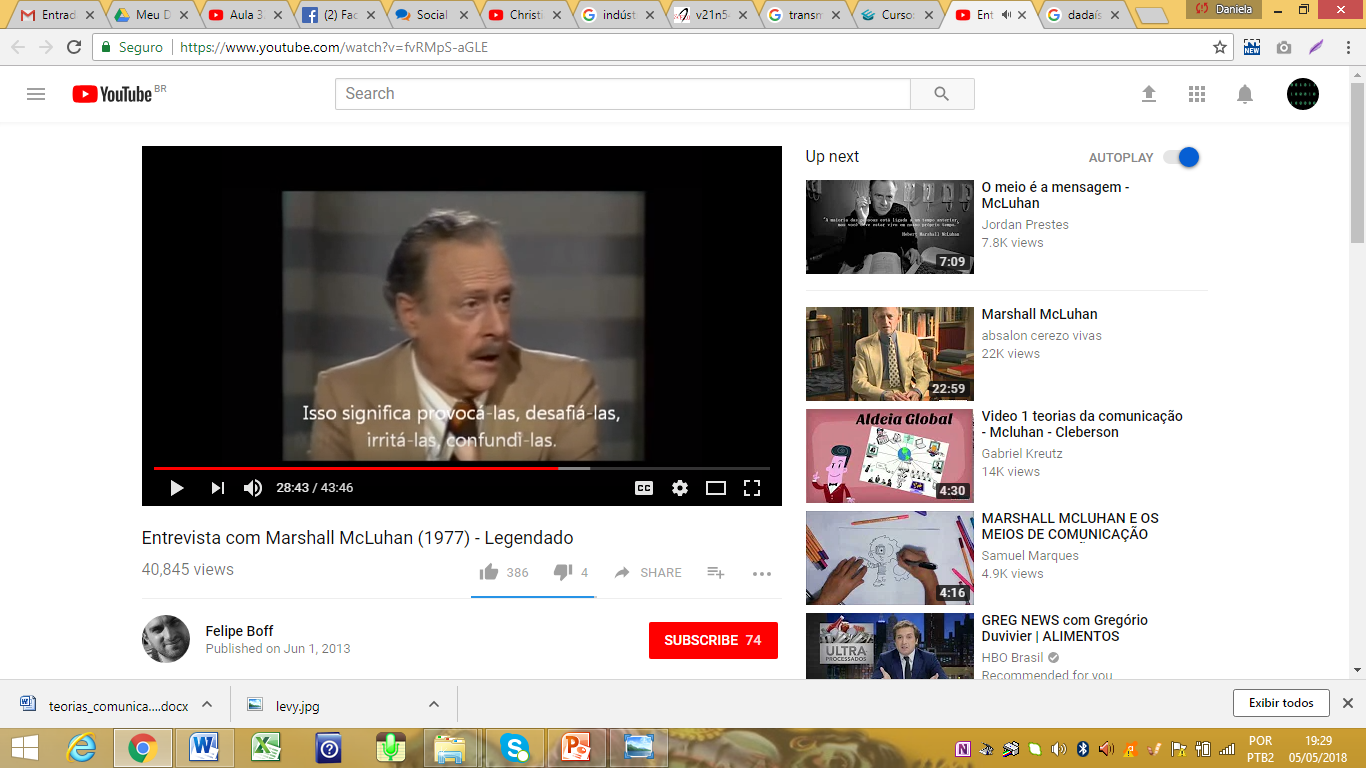 McLuhan
McLuhan
“Uma rede mundial de computadores tornará acessível, em alguns minutos, todo o tipo de conhecimento aos estudantes do mundo inteiro”.

Assim disse McLuhan em 1969 no livro Mutations 1990.
McLuhan
“A Galáxia de Gutenberg”, 1962:

Tecnologias da informação privilegiam certos sentidos humanos;
Idade Média: Oralidade / Visão/ Memória; a catedral como uma experiência imersiva.
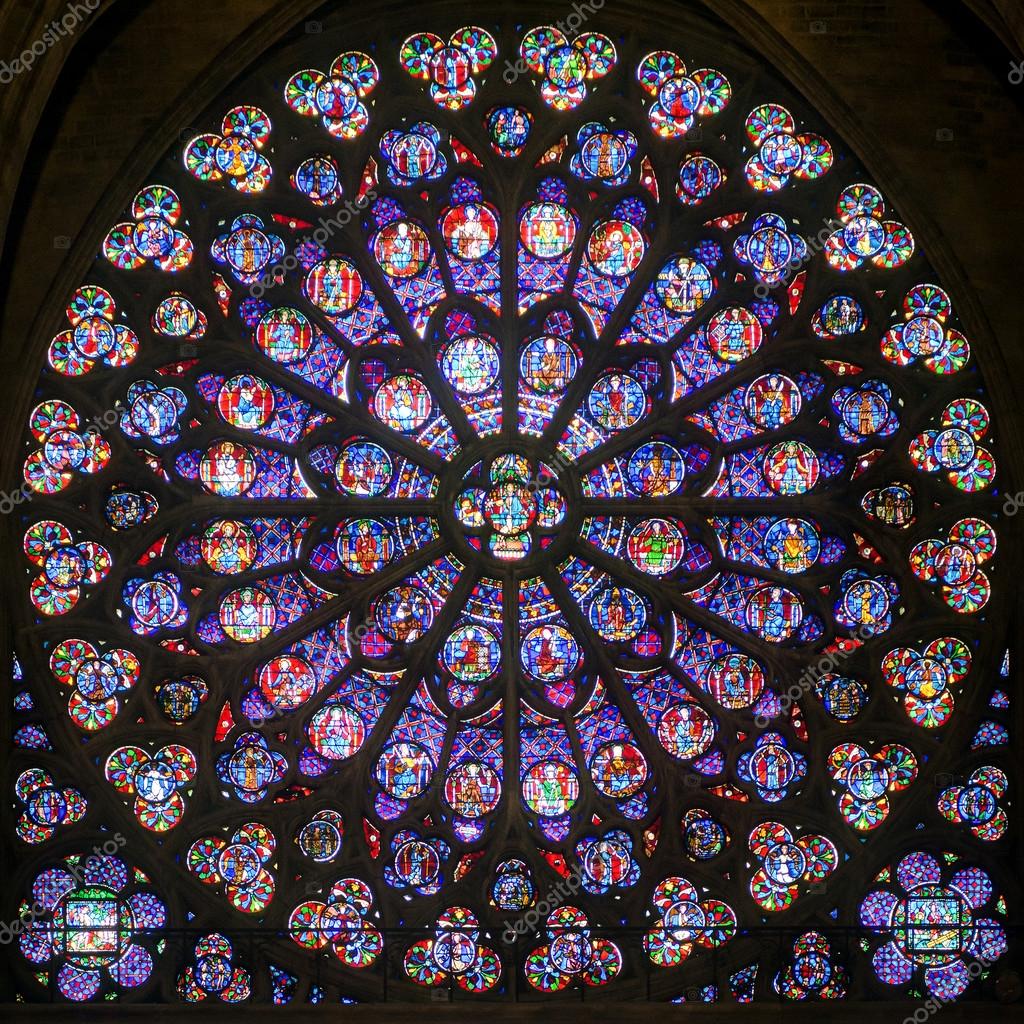 Notre Dame
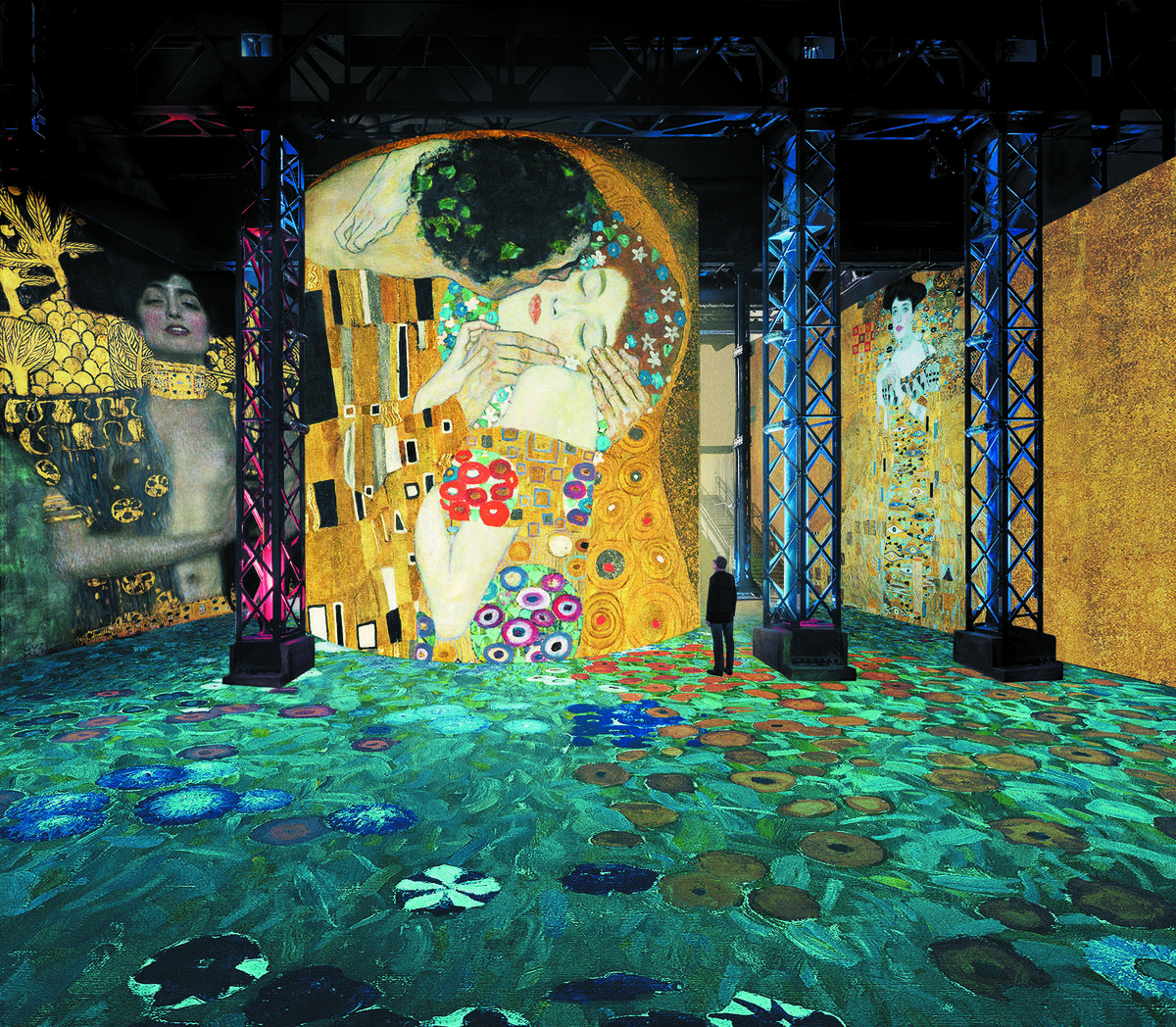 Exposição imersiva sobre Klimt em Paris (2018):https://www.artsy.net/article/artsy-editorial-new-immersive-installation-paris-step-inside-klimts-masterpieces
McLuhan
Em 1450 Gutenberg inventa a tipografia e...

A visão passa a ser o único sentido mobilizado para a leitura, que passa, por sua vez, a ser “o” meio de adquirir conhecimento. 
Educação centrada na palavra. E...
A visão, o tato, o paladar, sons, cheiros? “Homo typographicus”. EDUCAÇÃO!
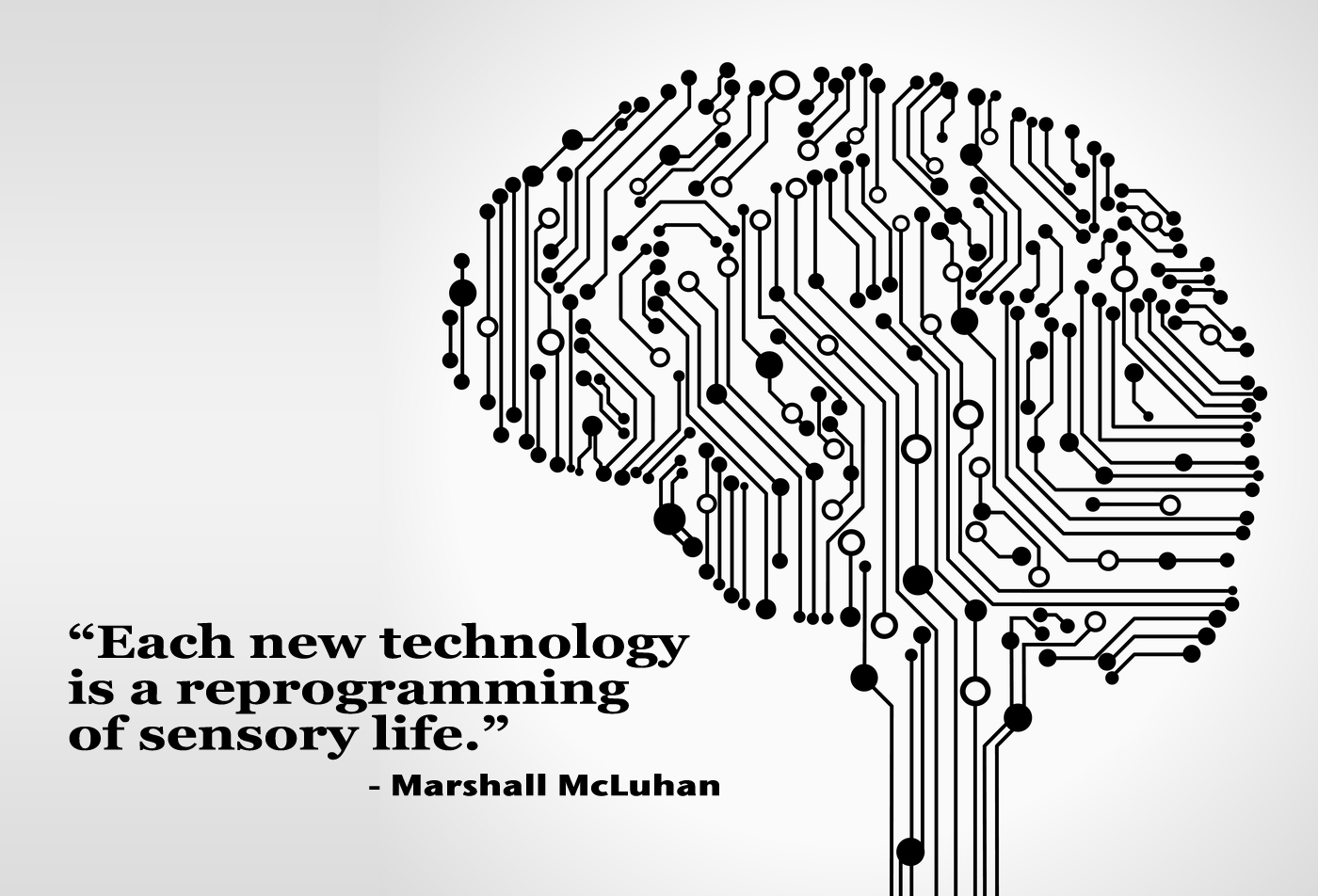 McLuhan
Meios como extensão dos sentidos (mas não são os sentidos...).
Aldeia global: “a alfabetização pelos signos da escrita é substituída pela preparação audiovisual para os meios eletrônicos”.
McLuhan
“O meio é a mensagem”: Livro “Os meios de comunicação”, 1975:
“As características intrínsecas de cada meio implicam alterações na produção e recepção da mensagem.” p. 197
Meios “quentes” e “frios”:  um meio quente geralmente mobiliza um sentido; o frio, mais de um (TV); sinestesia, “cruzamento de sentidos”; junção de diferentes planos sensoriais.
Meyrowitz
Meyrowitz
“O meio não se reduz a um suporte para a mensagem, mas interfere diretamente no conteúdo.”; ele cita as transformações no cenário religioso depois que a Bíblia passou a ser impressa, por ex: reforma luterana.
“A definição de mídia, nesse sentido, ultrapassa a noção comum que entende ´meios de comunicação´como um ´canal’.” p. 199
Meyrowitz
Metáforas da mídia na Teoria dos Meios
Mídia como canal; uma canal liga dois pontos e um canal diferente conduz de forma diferente;
Mídia como linguagem: elementos de cada meio de comunicação constituem uma gramática;
Mídia como ambiente – herança de McLuhan.
Meyrowitz
Grupos, hierarquia, socialização

A definição dos papéis sociais está ligada ao acesso de informação que os indivíduos possuem – ou não possuem.
Wikileaks
Meyrowitz
Meios, identidades e sistemas de informação
“Os sistemas de informação formam o ‘senso de lugar’ para cada um.”; diz ao indivíduo qual é o seu lugar na sociedade.
Kerckhove
Conexão corpo-tecnologia.
Ver slides “E-motividade: afeto x fatos”, sobre internet como sistema límbico e o processamento de notícias e de “fake news”: o que nos afeta.
Área “Tecnopsicologia”: “estudo das condições psicológicas dos indivíduos sob influência de inovação tecnológica”.
Kerckhove
A tecnologia cria “campos tecnoculturais”.
Kerckhove
Martino, p. 206.